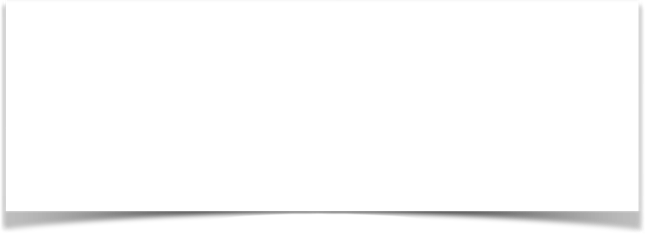 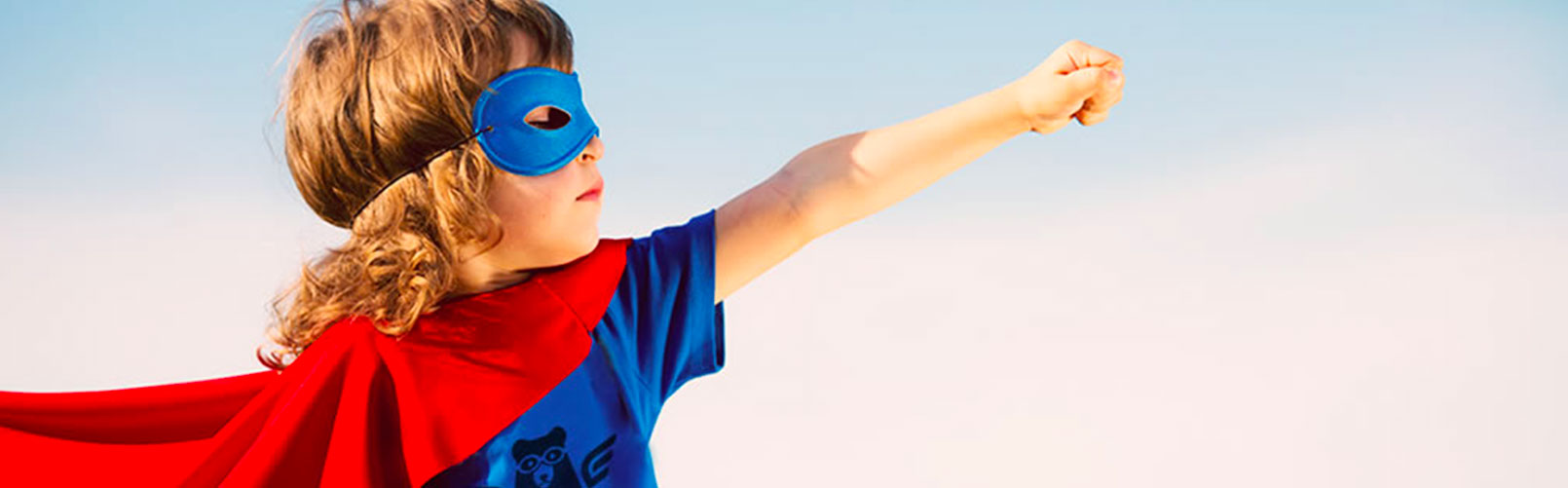 Je deviens un champion quand je me rends à la piscine.
Virginie Bernard, Marc Juda & Mylène Rondeau
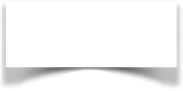 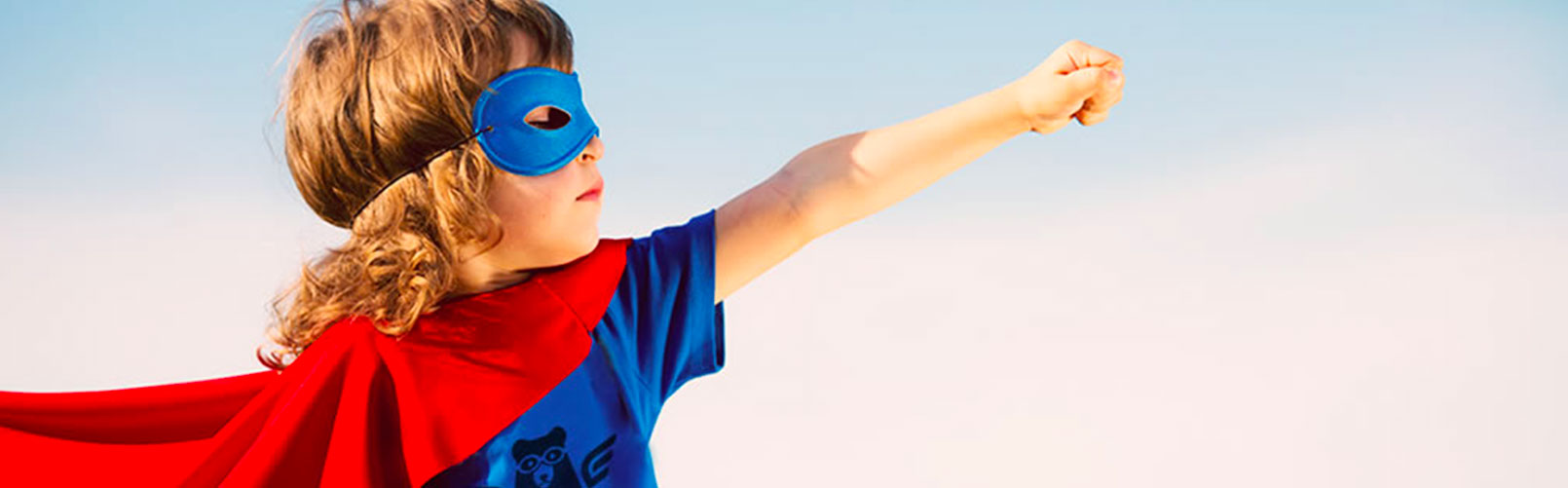 Je suis capable d'exprimer mes émotions.
J’aime bien la piscine.
Virginie Bernard, Marc Juda & Mylène Rondeau
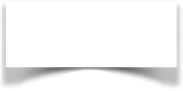 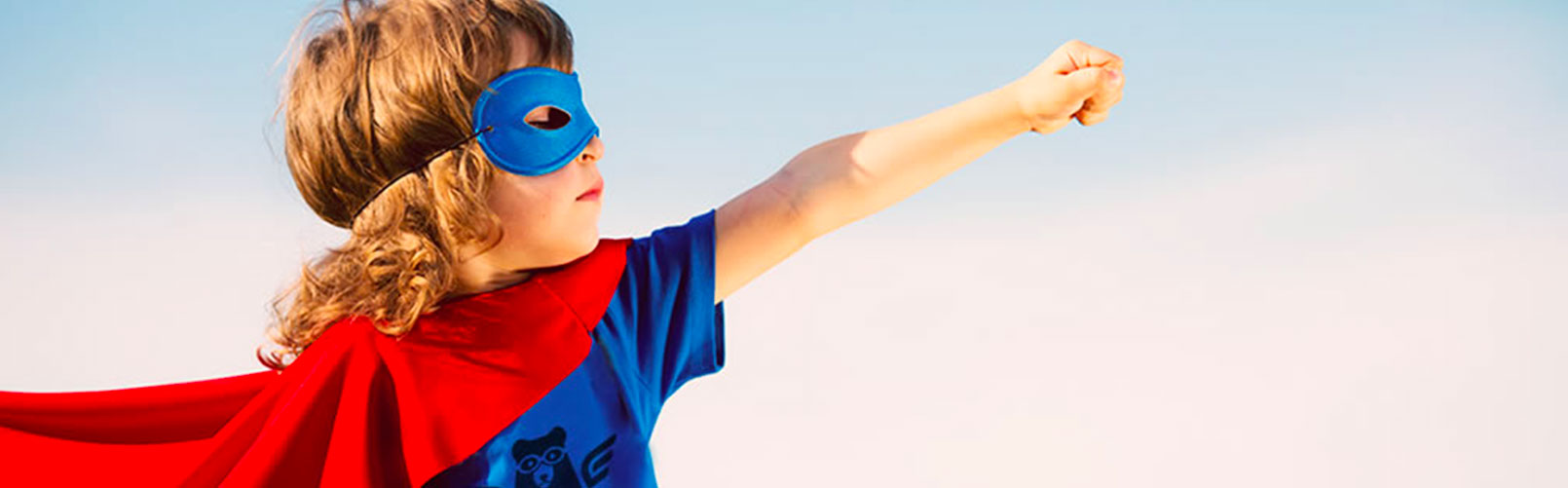 Je suis capable d'exprimer mes émotions.
Je n’aime pas la piscine.
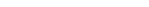 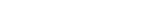 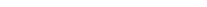 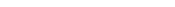 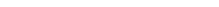 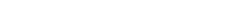 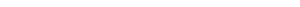 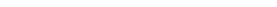 Virginie Bernard, Marc Juda & Mylène Rondeau
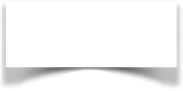 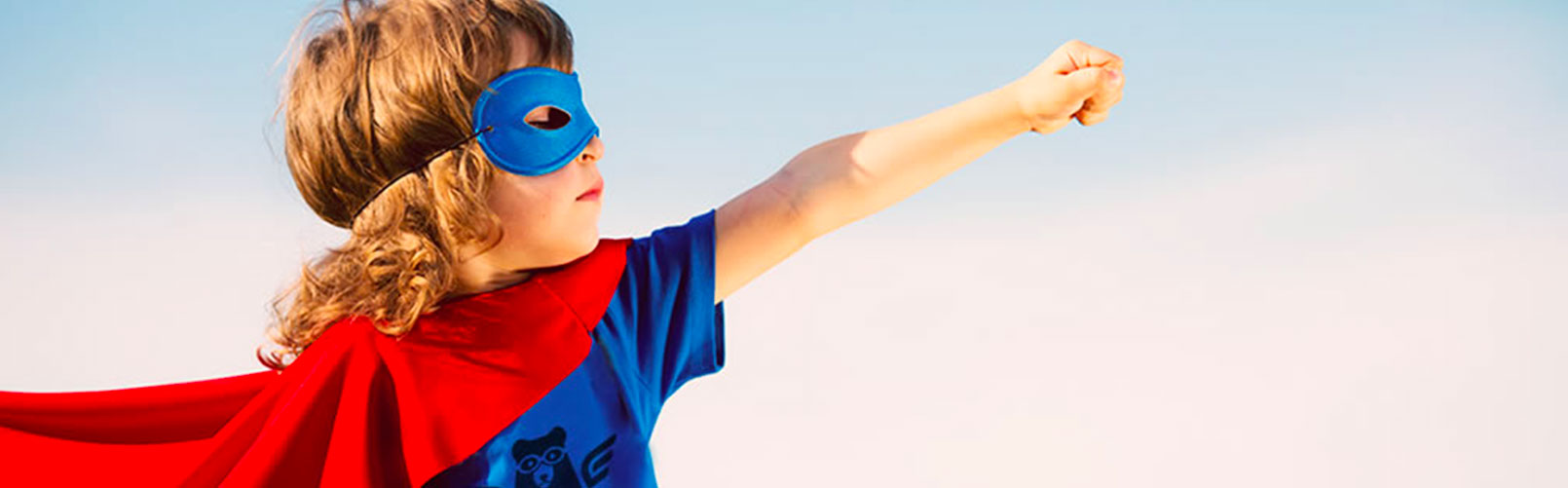 Je suis capable d’e verbaliser des actions.
Je prépare mon sac.
Virginie Bernard, Marc Juda & Mylène Rondeau
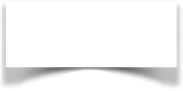 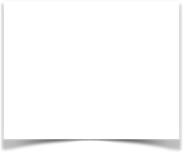 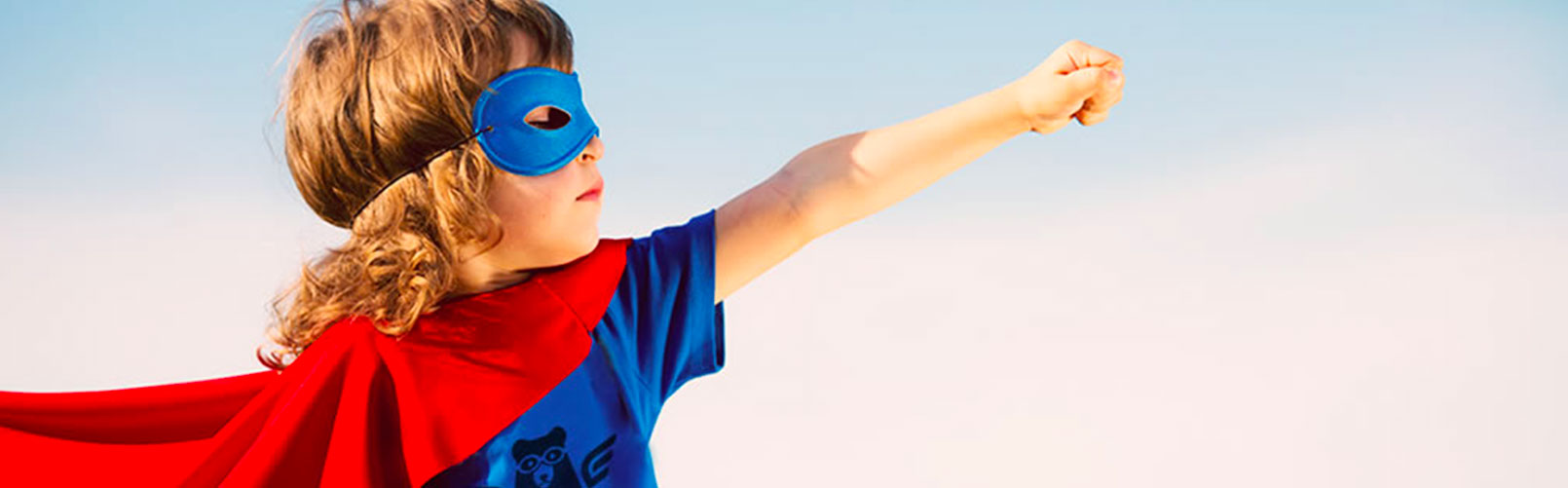 Je suis capable de nommer différentes actions.
Je mets mon maillot de bain. 
Je mets ma serviette.
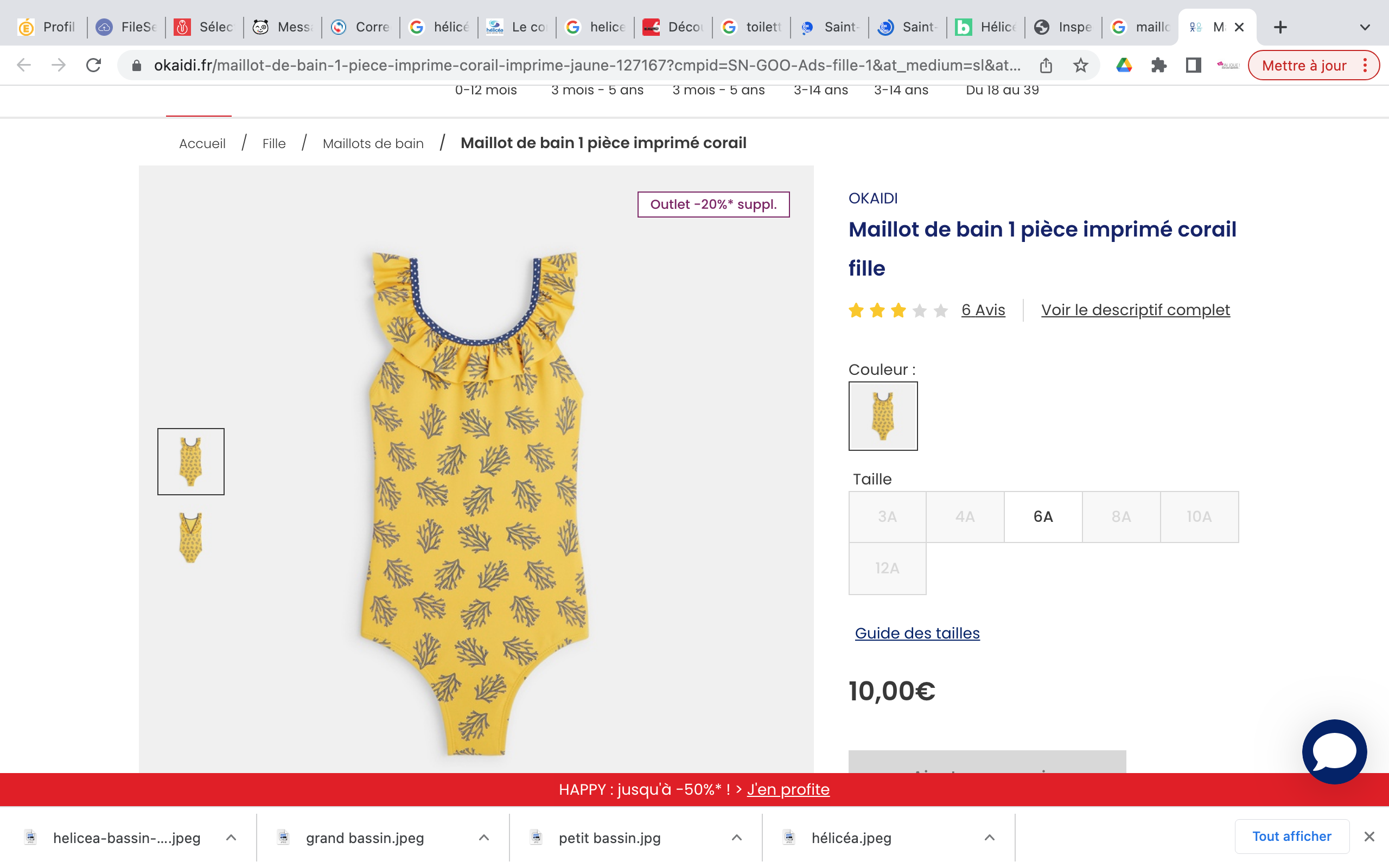 Virginie Bernard, Marc Juda & Mylène Rondeau
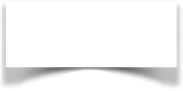 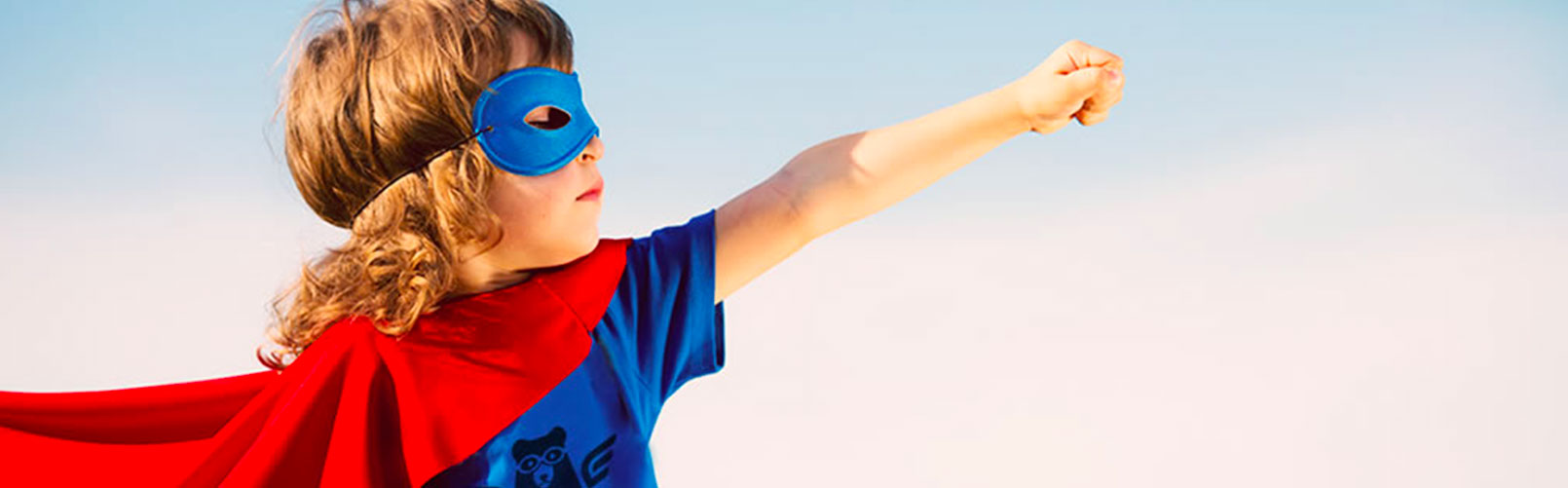 Je suis capable de nommer différentes actions.
Je prends ma douche.
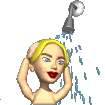 Virginie Bernard, Marc Juda & Mylène Rondeau
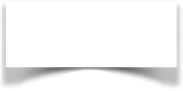 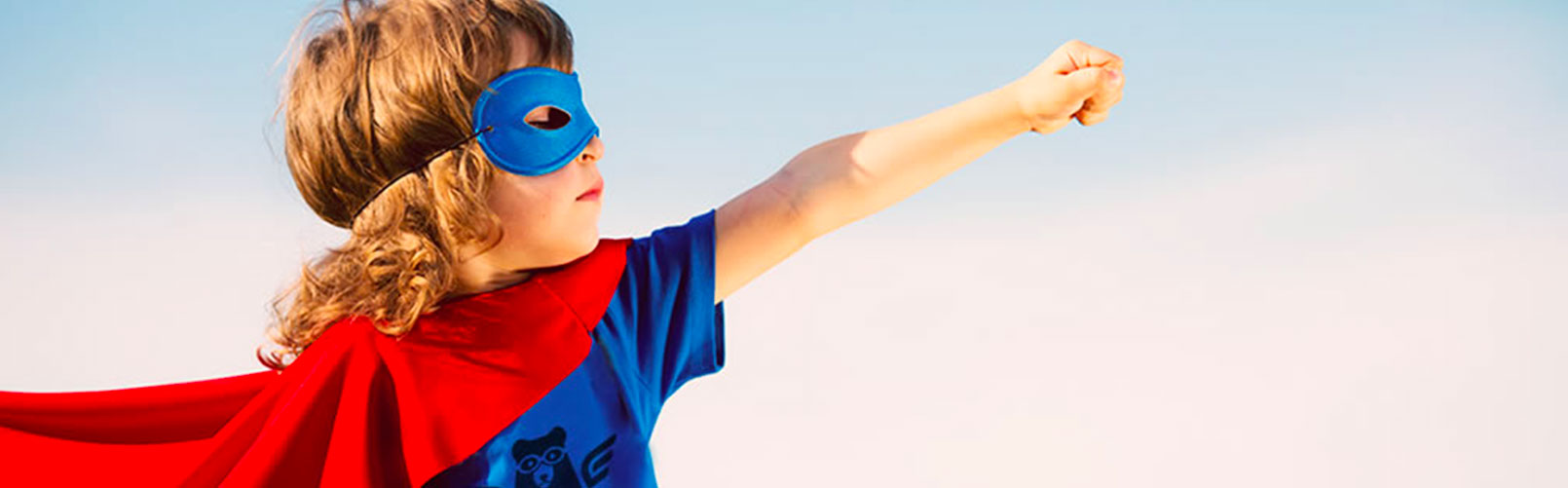 Je suis capable de nommer les différentes actions.
J’entre dans l’eau
Virginie Bernard, Marc Juda & Mylène Rondeau
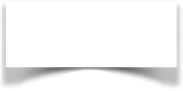 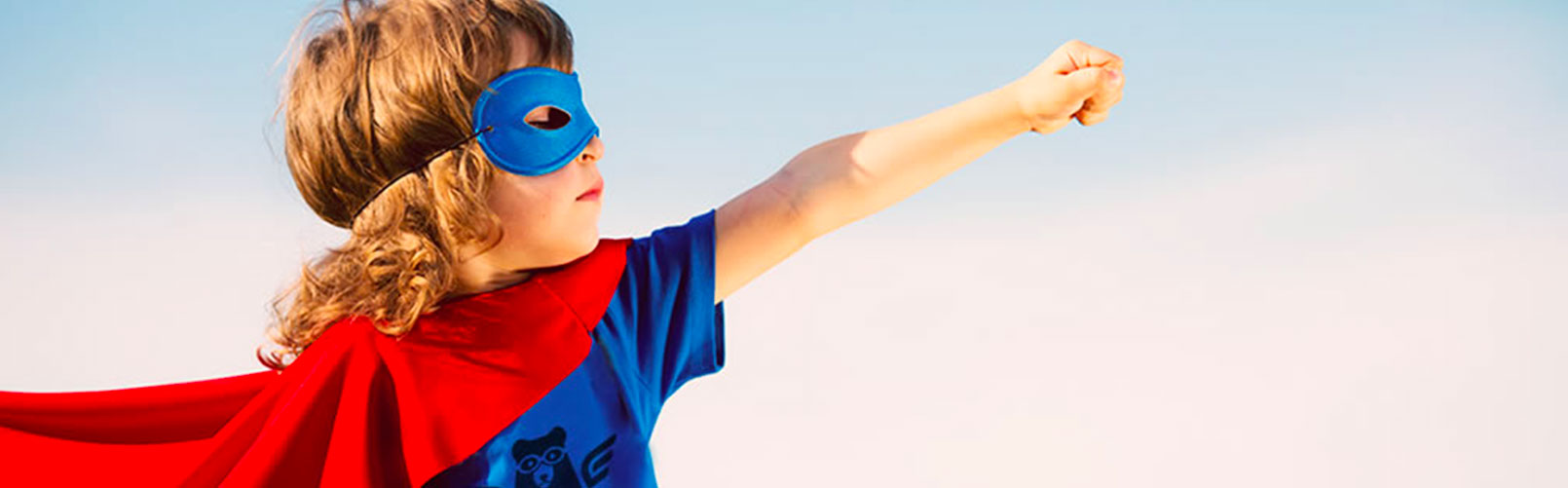 Je suis capable de nommer différentes actions.
J’ouvre les yeux dans l’eau.
Virginie Bernard, Marc Juda & Mylène Rondeau
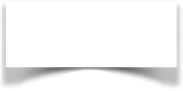 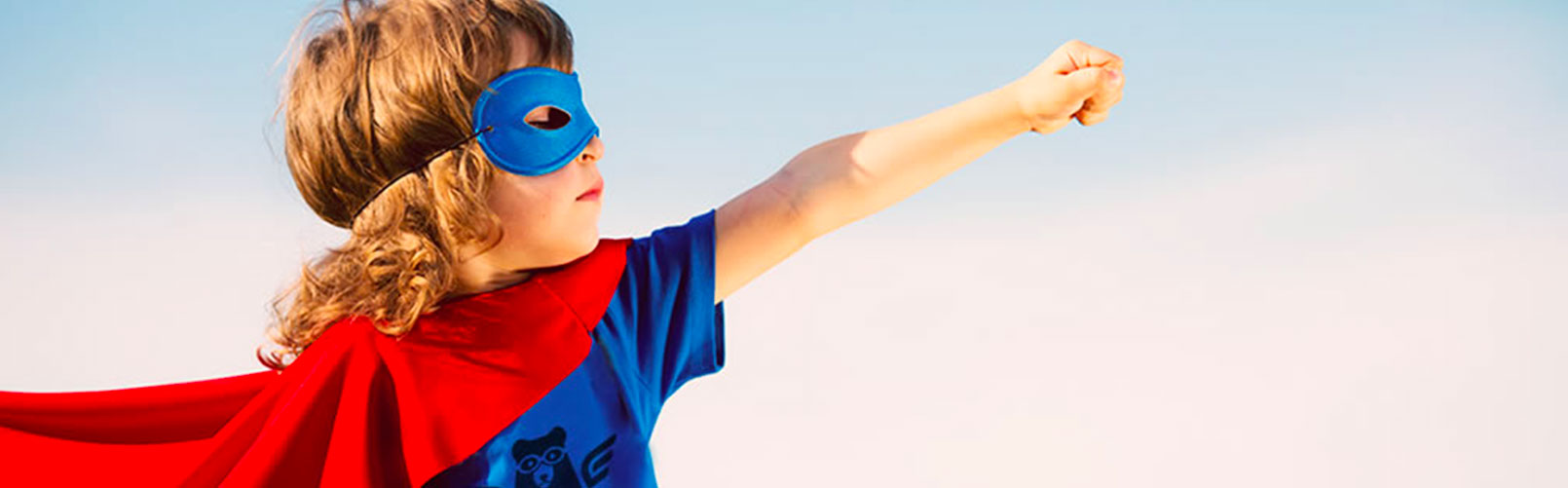 Je suis capable de nommer différentes actions.
J’ouvre la bouche dans l’eau.
Virginie Bernard, Marc Juda & Mylène Rondeau
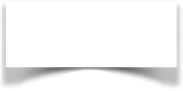 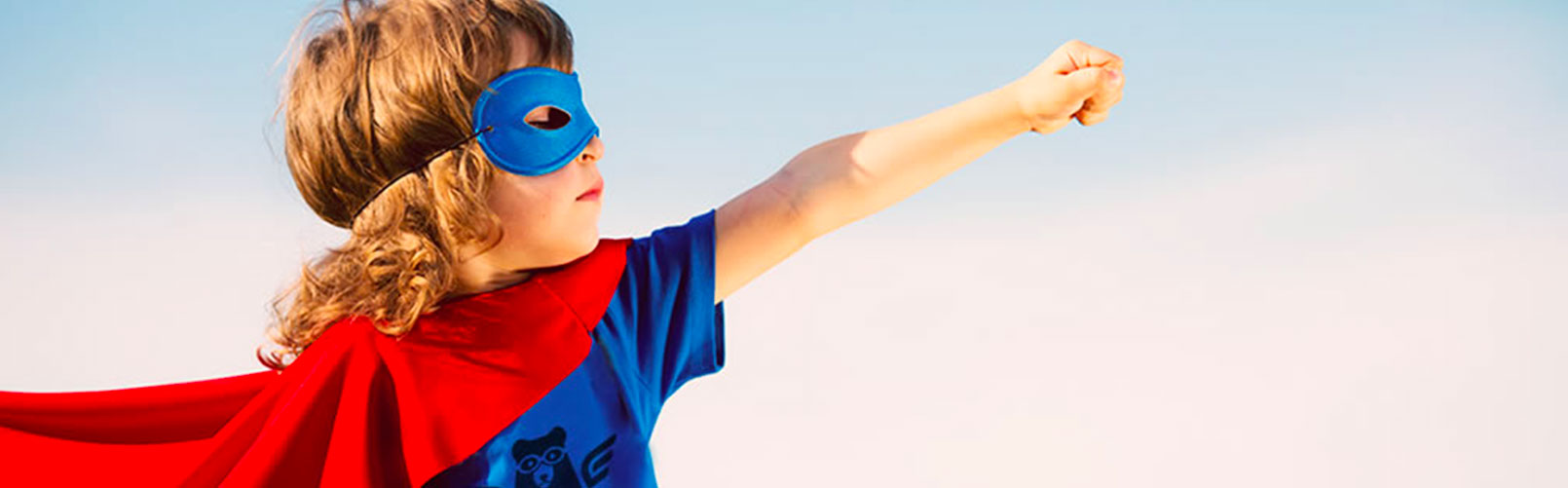 Je suis capable de nommer différentes actions.
Au bord de la piscine, je mets la tête dans l’eau.
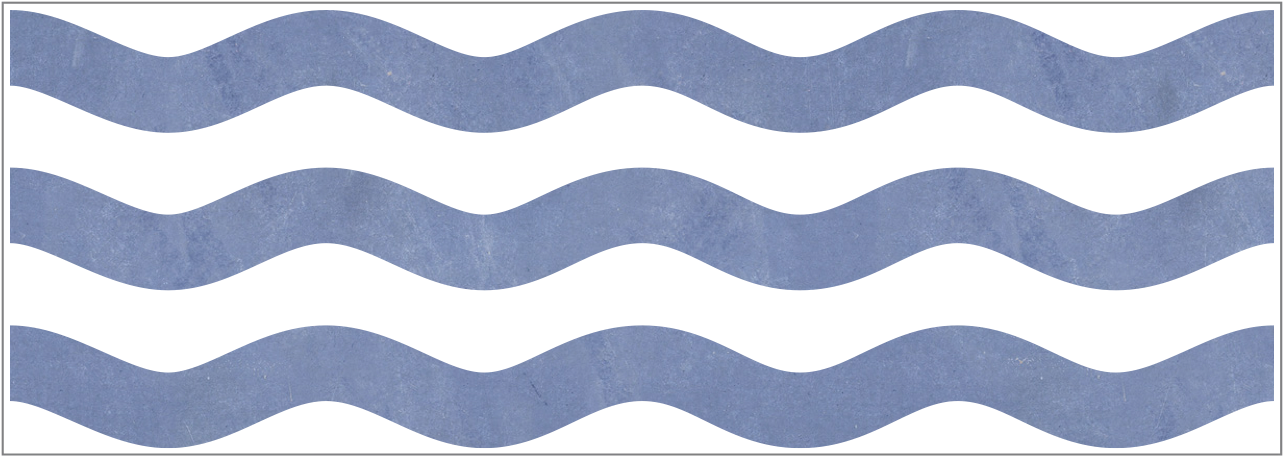 Virginie Bernard, Marc Juda & Mylène Rondeau
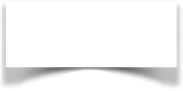 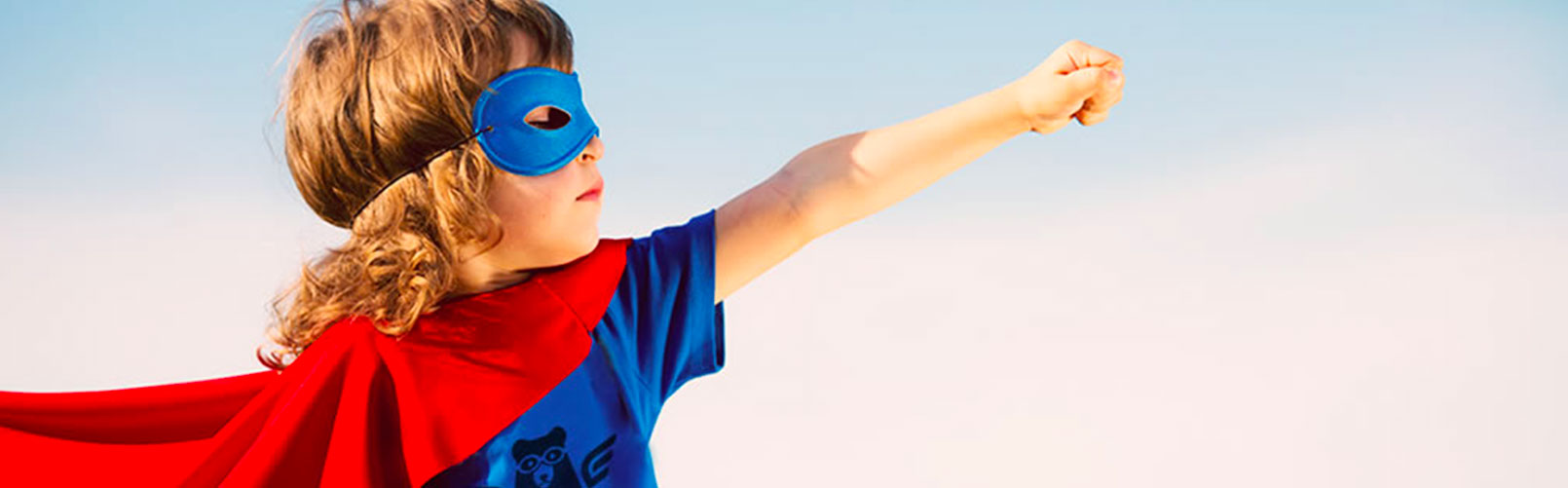 Je suis capable de nommer différentes actions.
Je sors de l’eau tout seul.
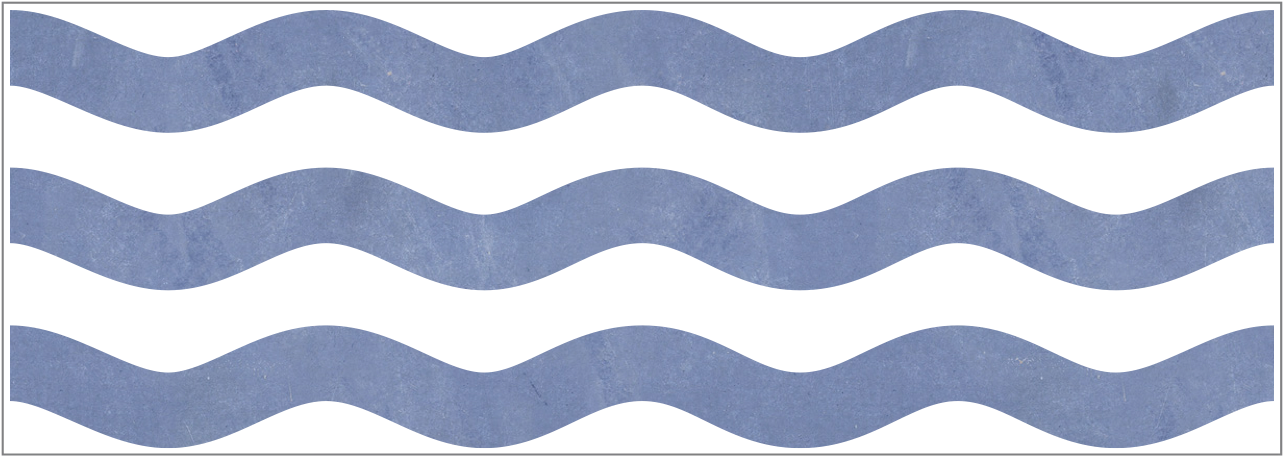 Virginie Bernard, Marc Juda & Mylène Rondeau
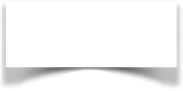 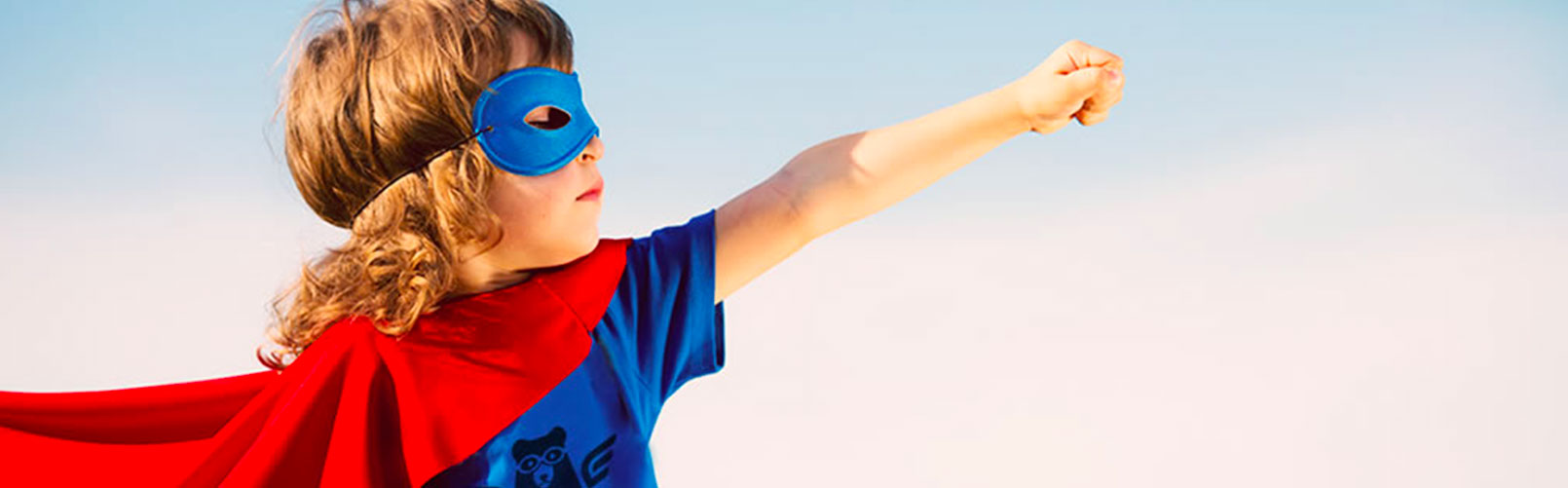 Je suis capable de nommer différentes actions.
J’ai sauté dans l’eau.
Virginie Bernard, Marc Juda & Mylène Rondeau
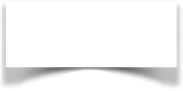 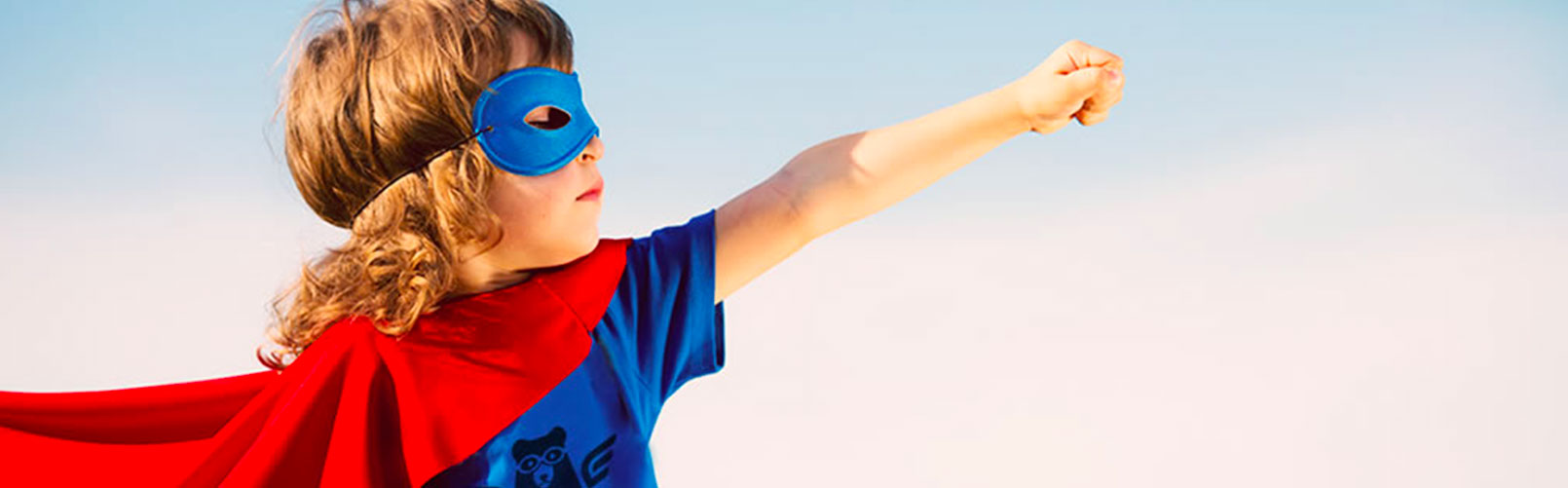 Je suis capable de nommer différentes actions.
Je me suis laissé remonter.
Virginie Bernard, Marc Juda & Mylène Rondeau
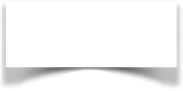 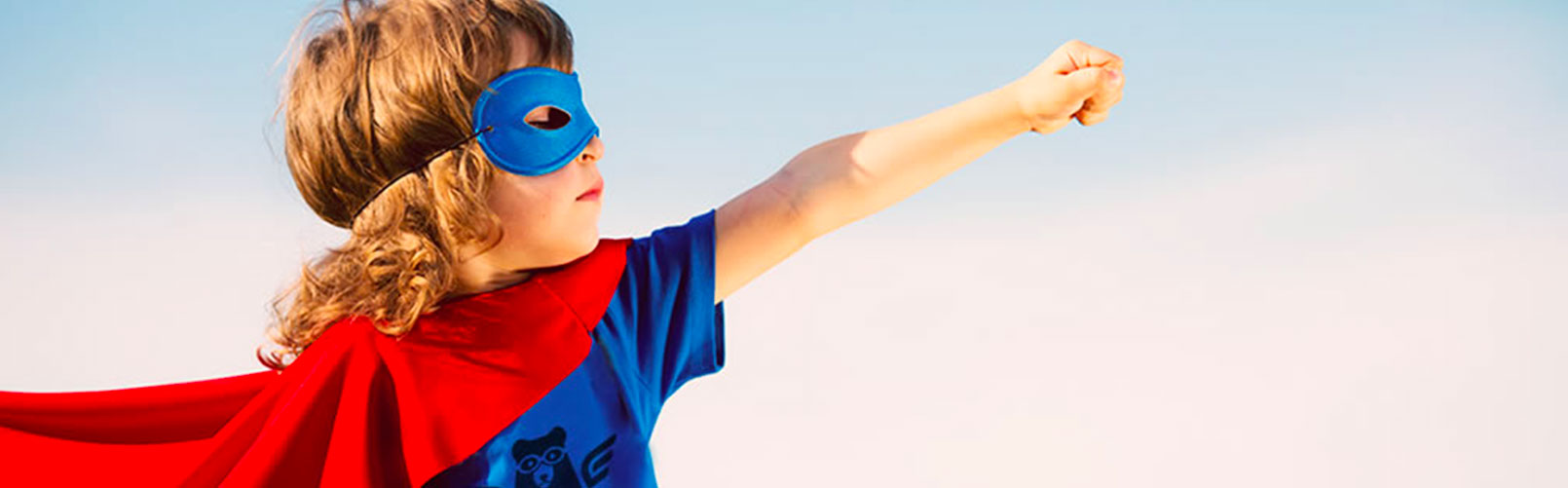 Je suis capable de nommer différentes actions.
Je flotte.
Virginie Bernard, Marc Juda & Mylène Rondeau
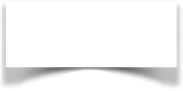 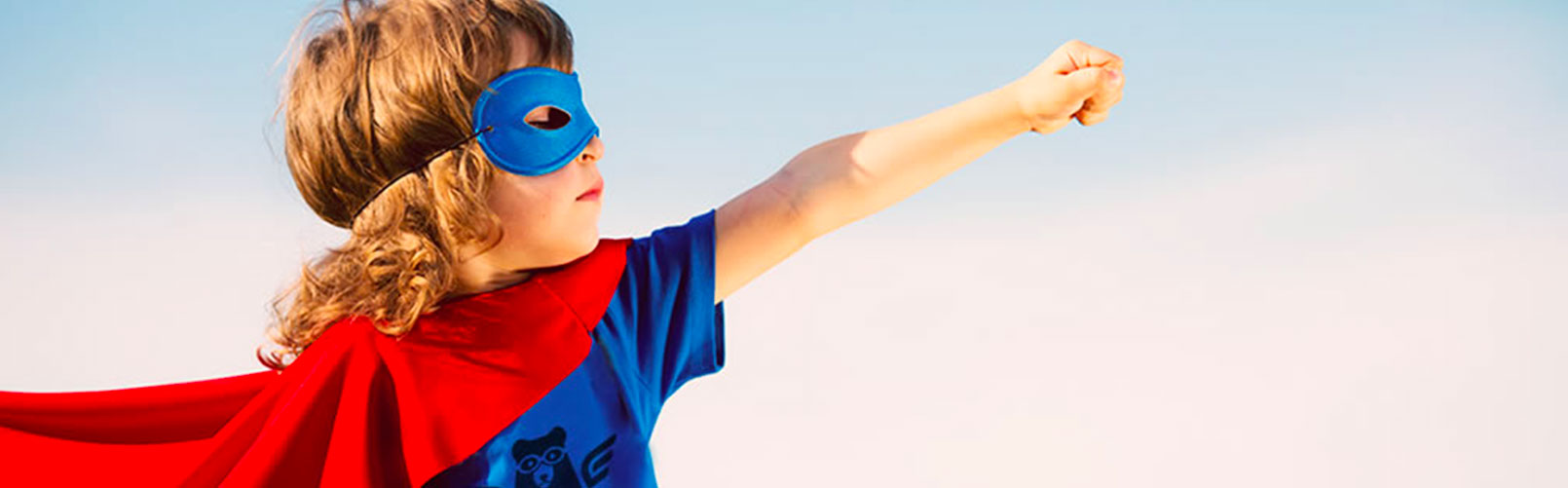 Je suis capable de nommer différentes actions.
J’entre dans l’eau par la tête
Virginie Bernard, Marc Juda & Mylène Rondeau
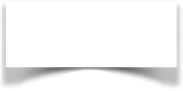 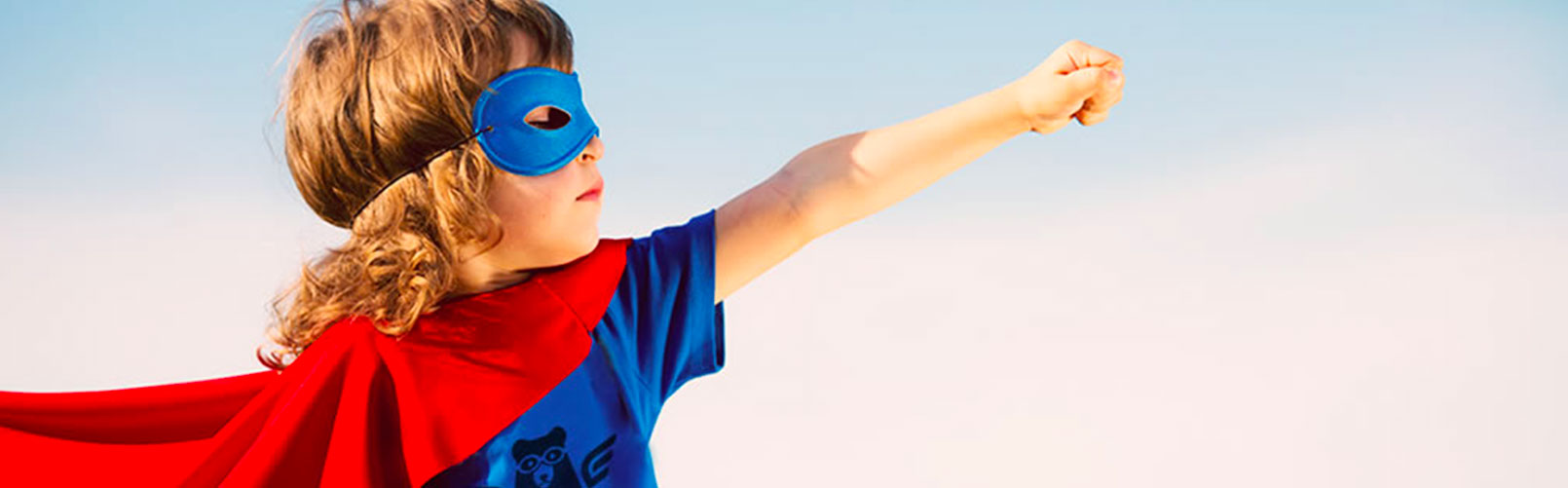 Je suis capable de nommer différentes actions.
Je me déplace allongé dans l’eau.
Virginie Bernard, Marc Juda & Mylène Rondeau
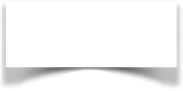 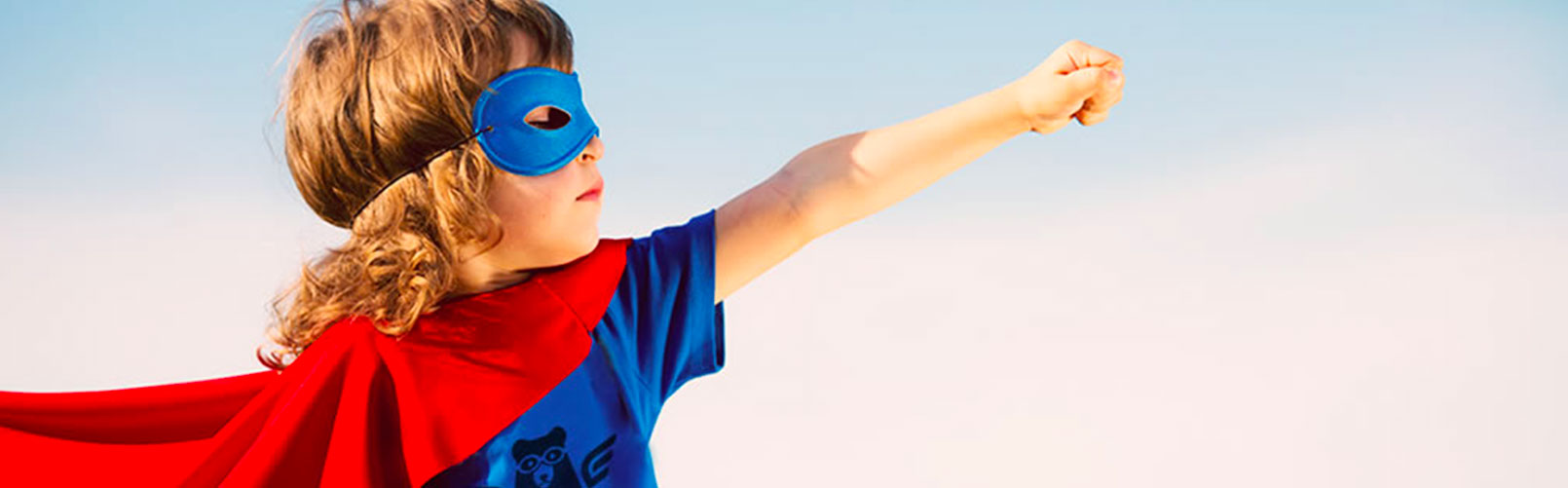 Je suis capable de nommer différentes actions.
Je flotte sur le dos.
Virginie Bernard, Marc Juda & Mylène Rondeau